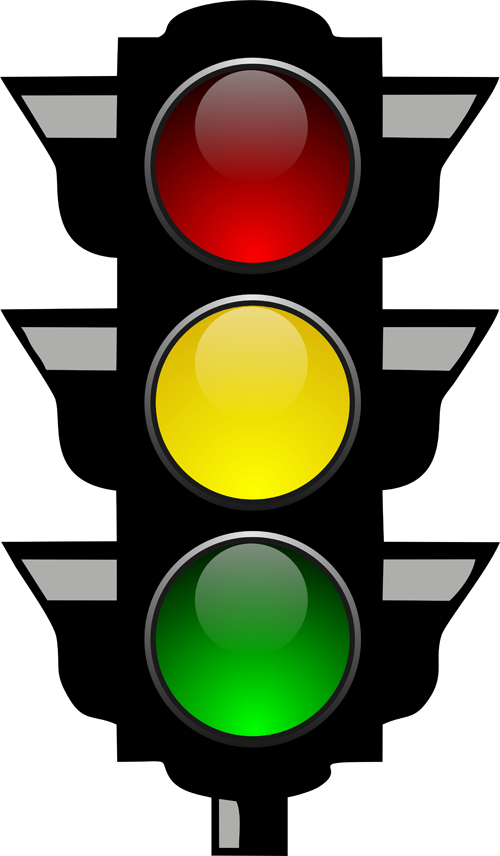 Thesis Statements:The Basics for Giving Your Writing the Green Light
A declarative sentence
Not titles or fragments
My First Smoking Experience
Not questions
How could we still tolerate sexism in the military today?
Not commands
Note the differences between chefs and cooks.
Although my friends thought cigarettes were stylish, I discovered smoking is actually a disgusting habit with many health risks.
Even though Americans claim to be enlightened about sexism, sexist language and behaviors still prevail in the military.
Although meals prepared by either cooks or chefs can be equally delicious, chefs differ from cooks in education, professional commitment, and artistry.
An arguable idea
Not facts
Cortez conquered Mexico in 1509.

Not announcements
In this paper I will discuss the causes and effects of the French revolution and then argue as to whether or not it was successful.
The colonial mentality which prompted Cortez’s barbaric invasion of Mexico brought about no an advance of native society but a destruction of Aztec culture.
Although the reasons for the French revolution were noble—liberte, fraternite, egalite—the effects were devastating, ultimately leading to the unsuccessful reinstitution of the monarchy and the restructuring of a classist society into a militaristic one.
An arguable idea
Not obvious
Litter creates pollution of the environment.

Not unarguable personal opinion
I like chocolate.
Recycling programs, though expensive at first, are ultimately an efficient, cost effective, and environmentally sound means of reducing waste in our environment.
Even though chocolate tantalizes my taste buds and satiates my emotional need to be love, it causes weight gain, clogs arteries, and contains caffeine.
Specific and Narrowed
Are not broad generalizations
Men are chauvinists.
Cover only one topic
The theme, characters, setting, irony, conflicts, viewpoint, and plot all contribute to making Madame Bovary a tragedy.
Men who repress their true feelings leave themselves open to physical, psychological, and relationship difficulties.
Flaubert’s Emma Bovary is a tragic character because, never seeing reality, she misses some important clues that her life has gone awry, and she falls from her social “height” into prostitution.
Worthy of development
Not simplistic
Cats and dogs act differently.

Not immature or tasteless
Passing gas in an elevator was an extremely embarrassing moment for me because I learned that I had a problem and that others are more observant than I thought.
Though seemingly adorable and tame, mountain lion cubs are actually wild, dangerous predators.
Though the product of slick advertising, psyllium does not effectively deal with flatulence, diverticulosis, or colon cancer.
Concise
Censorship should be banned by everyone in all circumstances and all states in the nation because it destroys the rights of free speech guaranteed to us by the Constitution of the United States since the Constitution was written by John Hancock and all of the other statesmen.
Censorship should be banned in the United States because it destroys the constitutionally guaranteed right of free speech.
Red Light or Green Light?
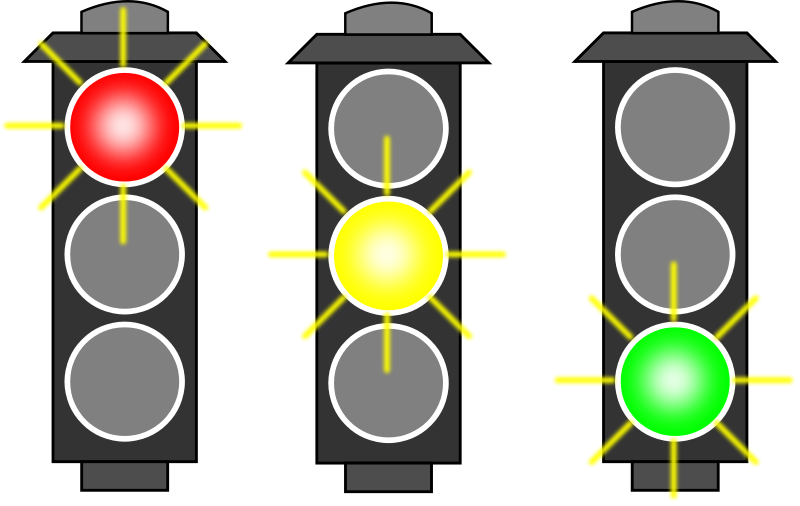 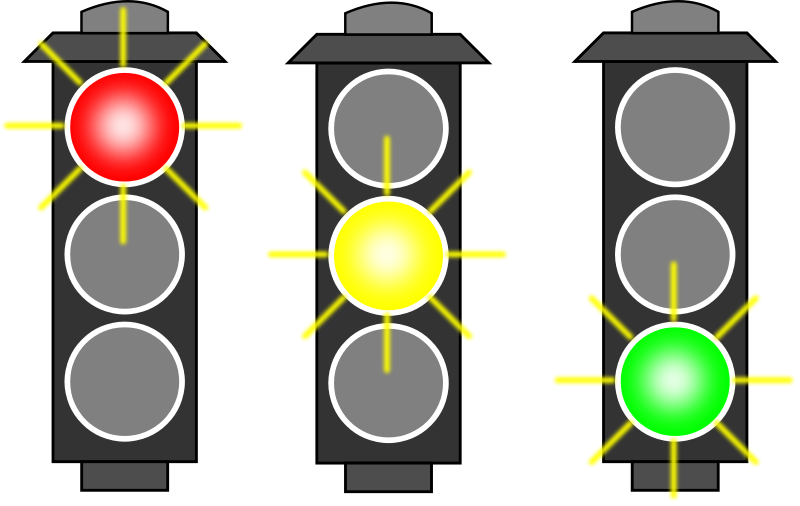 Why are biofeedback techniques excellent methods of stress reduction?
Because of its simplicity, accuracy, and lack of toxicity, biofeedback is often a successful technique for migraine relief.
Red Light or Green Light?
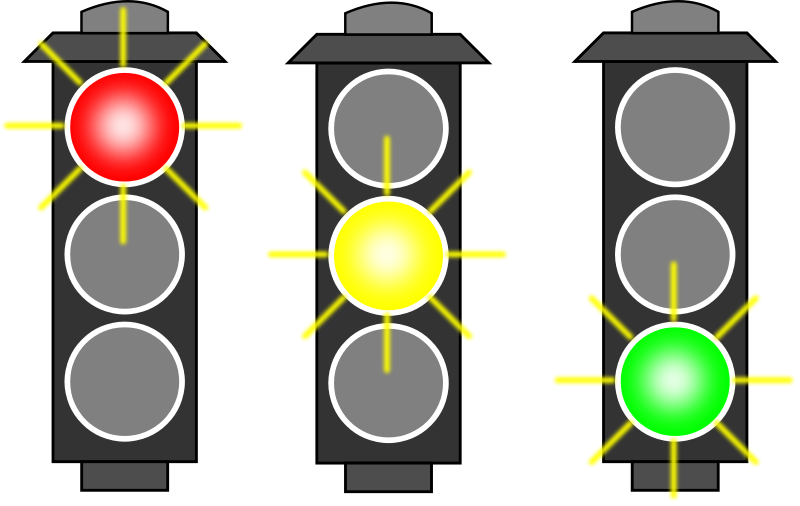 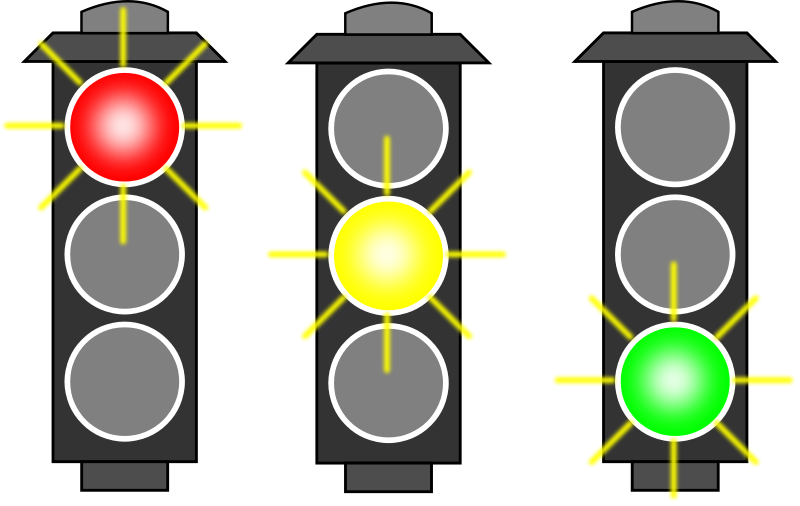 Marijuana and television pornography should not be legalized because they negatively influence young children.
Medicinal marijuana use should not be legalized because it creates problems for peace officers, physicians, and parents.
Red Light or Green Light?
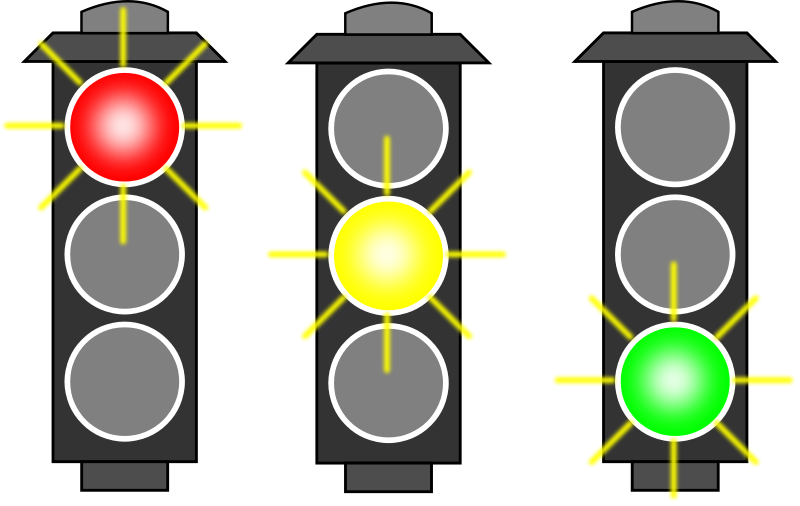 Even though computers have their idiosyncrasies, they have improved our lives tremendously by simplifying word processing, streamlining data storage, and promoting an international exchange of information.
Go!
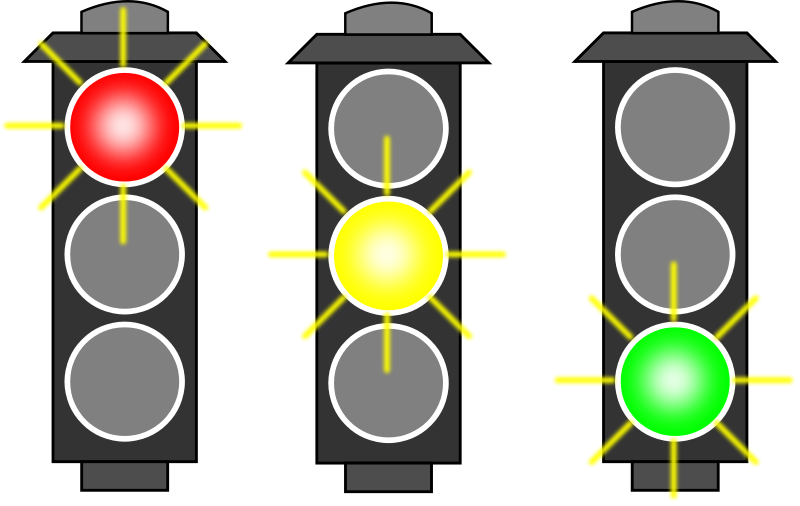 Select one of the topics below and write on your index card a thesis statement that follows the guidelines we’ve discussed.
Physical fitness
Homework
Success
Thesis statements
School uniforms
Going to college
Social media
Witch hunts